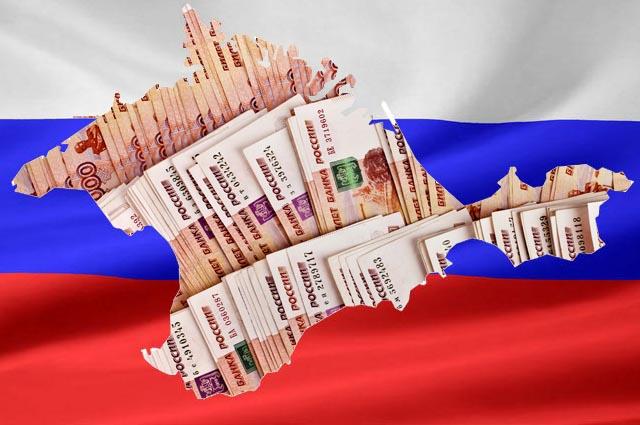 БЮДЖЕТ ДЛЯ ГРАЖДАН
                       2016 ГОД
Костельцевский сельсовет Курчатовского района
 Курской области
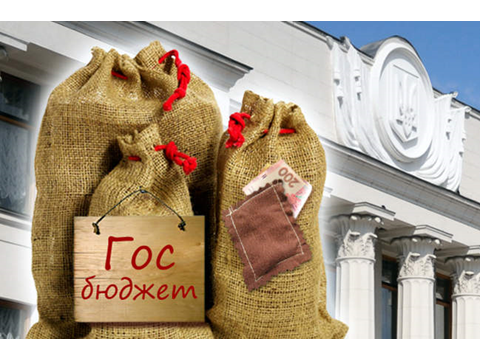 Бюджет – форма образования и расходования 
денежных средств, предназначенных для 
Финансового обеспечения задач и функций 
                                      государства и местного
                                      самоуправления
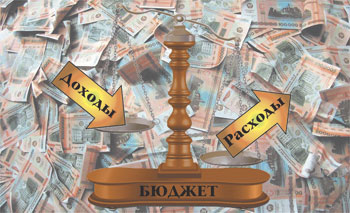 Доходы  > расходов   = профицит бюджета
Расходы > доходов    = дефицит бюджета
Доходная часть бюджета МО «Костельцевский сельсовет» составляет 3 851 304,50 рублей и сформирована по двум основным группам:

Налоговые и неналоговые  доходы  в сумме 373643,70 рублей

Налоговые доходы - доходы от предусмотренных законодательством Российской Федерации налогов и сборов, а также пеней и штрафов по ним, подлежащих зачислению в бюджет поселения в соответствии с действующим законодательством.
Неналоговые доходы - платежи за оказание муниципальных услуг, за пользование природными ресурсами, за пользование муниципальной собственностью, от продажи муниципального имущества, а также платежи в виде штрафов и иных санкций за нарушение законодательства, подлежащие зачислению в бюджет поселения в соответствии с действующим законодательством.

-    Безвозмездные поступления в сумме 3477660,80 рублей

Безвозмездные поступления – поступающие в бюджет поселения денежные средства от других бюджетов (межбюджетные трансферты), а также безвозмездные поступления от физических и юридических лиц, в том числе добровольные пожертвования.
Дотации - межбюджетные трансферты, предоставляемые на безвозмездной и безвозвратной основе без установления направлений и (или) условий их использования;
Субвенция - межбюджетные трансферты, предоставляемые бюджетам субъектов Российской Федерации в целях финансового обеспечения расходных обязательств субъектов Российской Федерации и (или) муниципальных образований, возникающих при выполнении полномочий Российской Федерации, переданных для осуществления органам государственной власти субъектов Российской Федерации и (или) органам местного самоуправления в установленном порядке.
Субсидия - межбюджетные трансферты, предоставляемые бюджетам субъектов Российской Федерации в целях софинансирования расходных обязательств, возникающих при выполнении полномочий органов государственной власти субъектов Российской Федерации по предметам ведения субъектов Российской Федерации и предметам совместного ведения Российской Федерации и субъектов Российской Федерации, и расходных обязательств по выполнению полномочий органов местного самоуправления по вопросам местного значения.Совокупность субсидий бюджетам субъектов Российской Федерации из федерального бюджета образует Федеральный фонд софинансирования расходов.
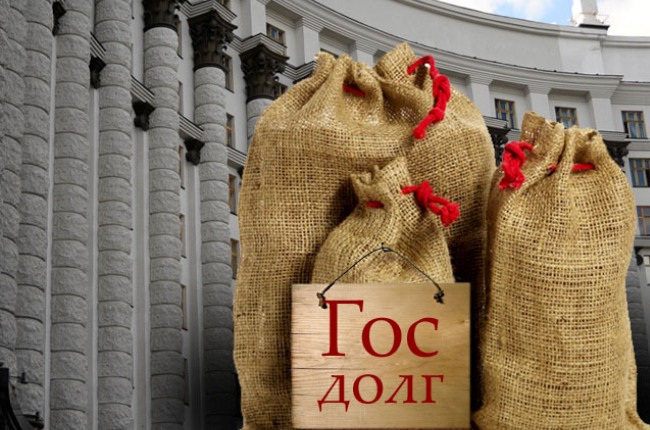 Муниципальный долг 
возникает в силу 
осуществления заимствований 
для погашения 
долговых обязательств
 и финансирования 
дефицита бюджета
Муниципальный долг МО «Костельцевский сеьсовет» на 2016 год составляет 1147217 рублей